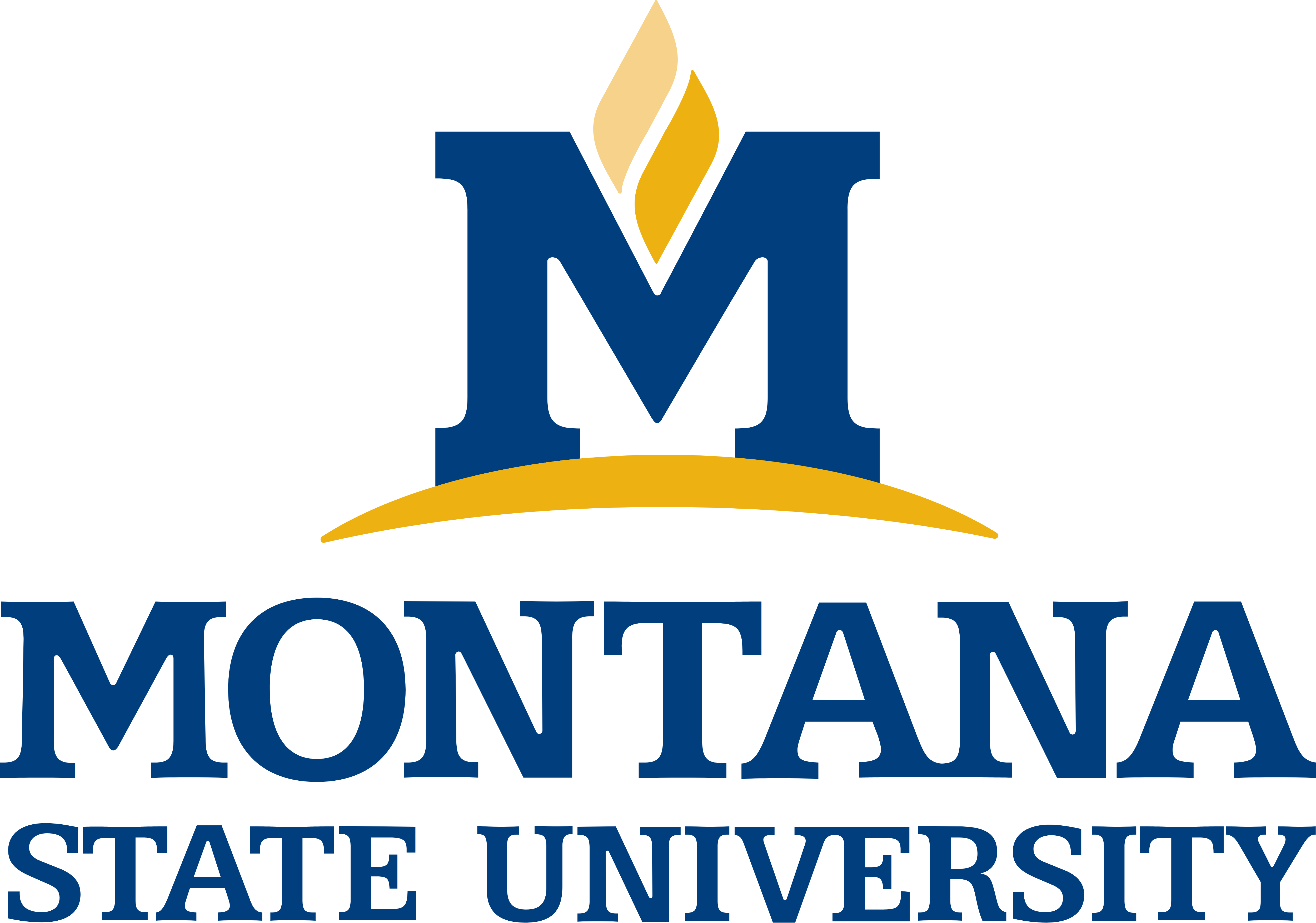 Programming with C I
Fangtian Zhong
CSCI 112
Gianforte School of Computing 
Norm Asbjornson College of Engineering
E-mail: fangtian.zhong@montana.edu
2024.01.17
Info About Me
Fangtian Zhong
Education
Ph.D., George Washington University, 2021
Postdoc., Pennsylvnia State University and University of Notre Dame
Research interests
Software security
Program analysis
Machine learning for cybersecurity
More
https://fangtian-zhong.github.io/
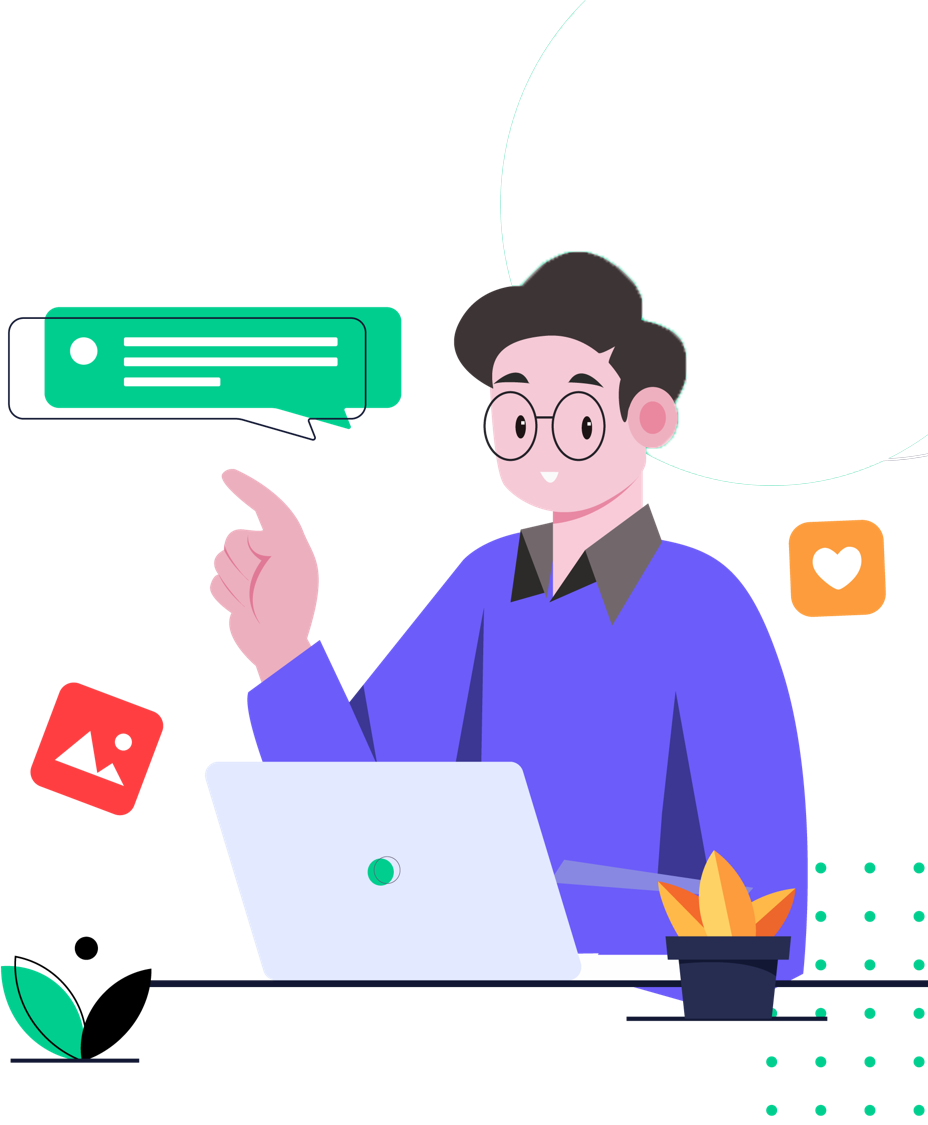 Vulnerability Knowledge Transfer
Security Assistant
Vulnerability Discovery
Vulnerability Exploitation
Malware Attacks
Malware Defenses
Android Malware Attacks
Window Malware Attacks
Linux Malware Attacks
Android Malware Defenses
Windows Malware Defenses
Linux Malware Defenses
Security Knowledge Transfer
MalFox
ContMal
VisPro
VisMal
MalFox
MalInfo
ContMal
VisPro
VisMal
MalInfo
WinVul
Research Roadmap
Software Security/Analysis
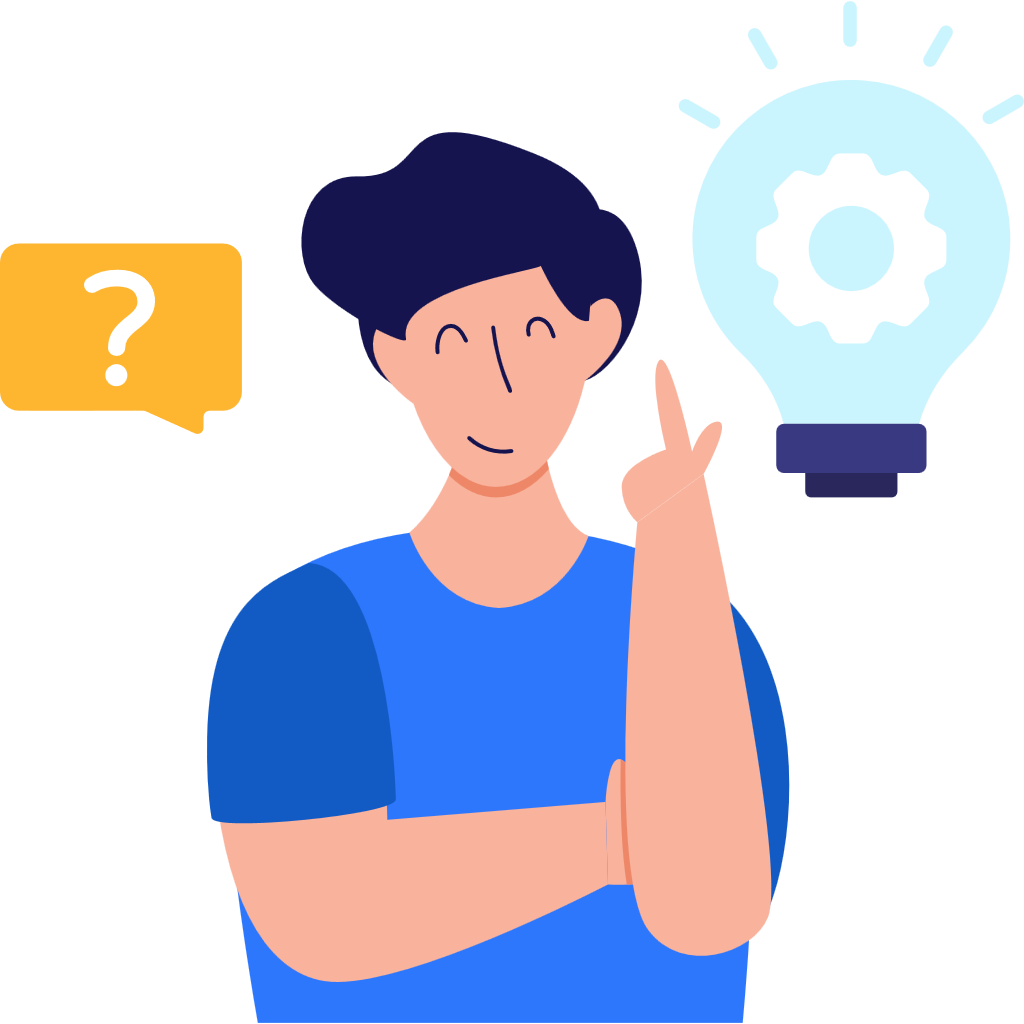 Software
Analysis
Malware
Analysis
Android Vulnaerability Analysis
Windows Vulnerability Analysis
Linux Vulnerability Analysis
AndVul
LinVul
Course Information
Website: https://fangtian-zhong.github.io/teaching/csci112-spring-2024/syllabus
Time&Location: MWF 9:00am-9:50am, REID Hall 108
Optional Lab: F 10am-4pm, Barnard Hall 254
Office Hour: MWF 10:00am – 10:50am or by appointment
Office: Barnard Hall 352
Email: fangtian.zhong@montana.edu
Course Slack: https://join.slack.com/t/csci112-spring-2024/shared_invite/zt-2al6rqd6a-KD8O3vPBUiA7wHxlhPwGrg
Text Books (Optional)
The textbook is optional for this course, but is a good resource for anyone who is interested. Most classwork and lab programming assignments will come from the book, and lectures are based on the content in the book as well.

Problem Solving and Program Design in C, by Jeri R. Hanley & Elliot B. Koffman, Eighth Edition.

You can find free PDFs of the textbook online.
Prerequisite
CSCI 127  Joy and Beauty of Data: 4 Credits (3 Lec, 1 Lab)
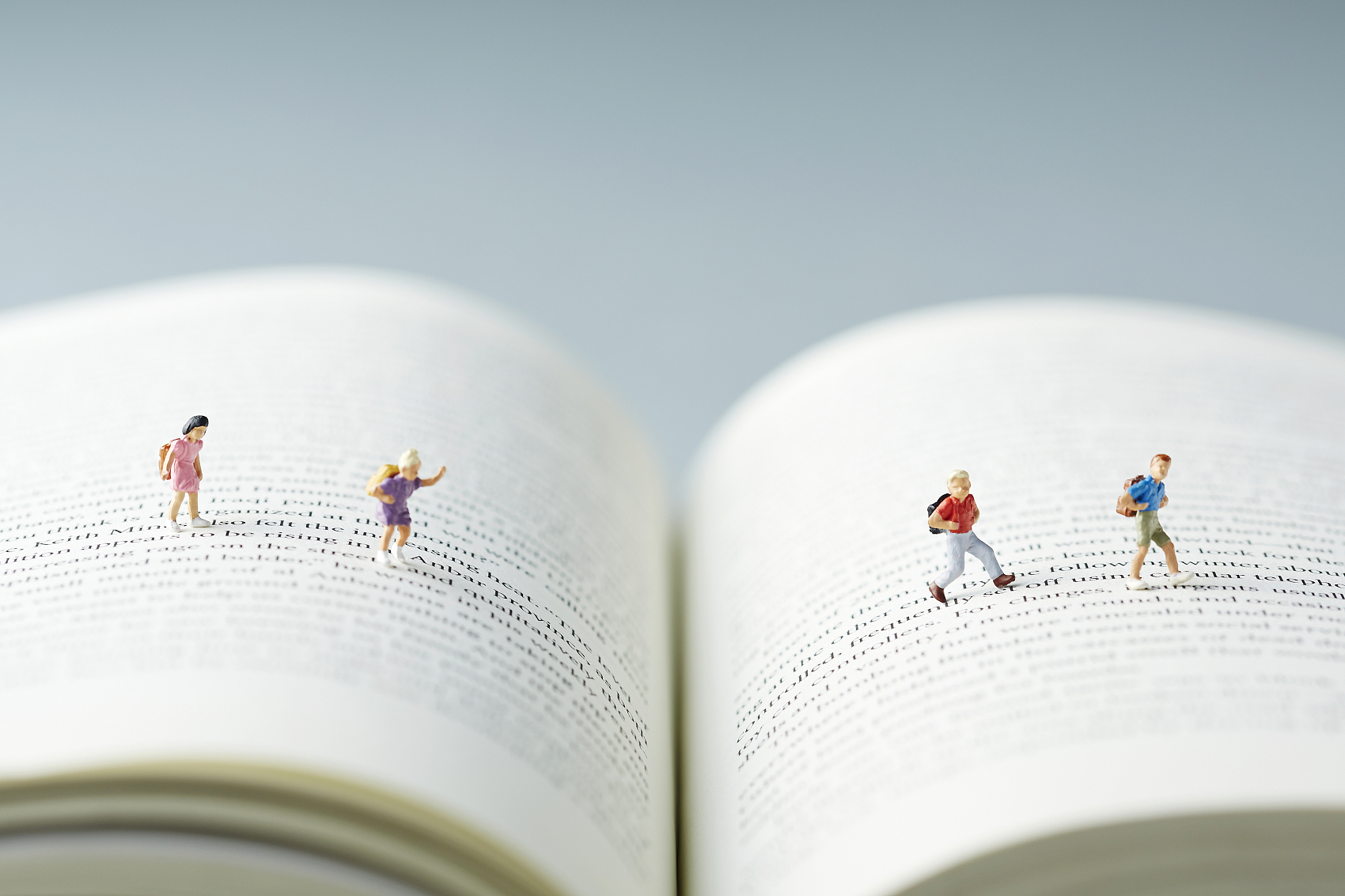 Course Schedule
The first 30 minutes of lecture will be spent learning new material, and the last 20 minutes will be spent on small programming assignments (or on short quizzes). We will use Slack as the primary method of course communication, and all course information will be posted on the course website or on the Slack server; D2L will be used only for grading.
Linux Server
We have a shared course server for you to develop, compile, and run your C programs on. Details for how to access the server can be found on the lecture 1 page.
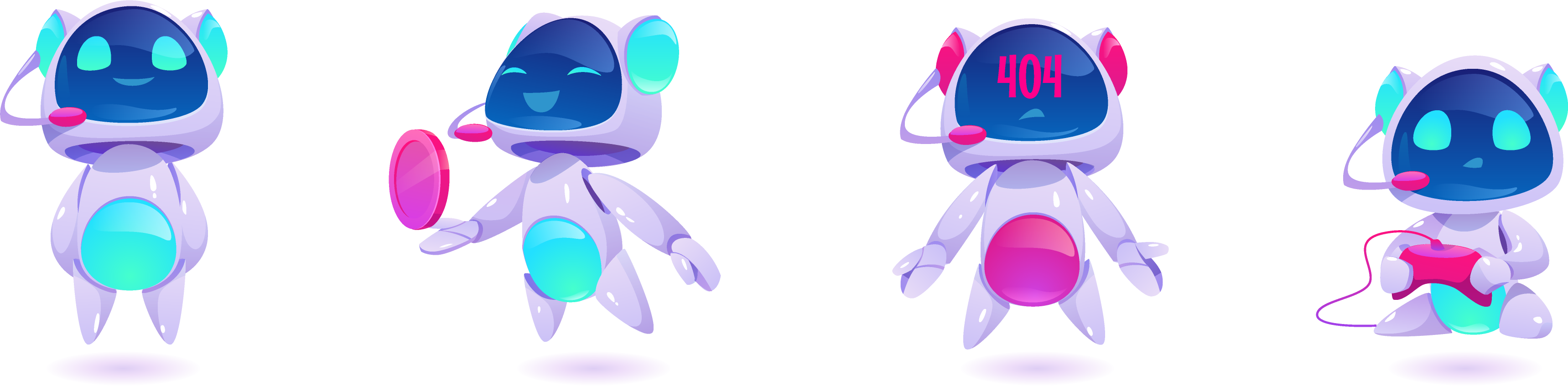 SmartyCats
There is SmartyCats tutoring for this course! Visit their website to find out more. You can also apply to be a SmartyCats tutor yourself for other CS courses you’ve taken, or for this one next semester.
Computer Science Success Center
There are free tutors available in Barnard 259. More information here: 
https://www.cs.montana.edu/student-success-center.html.
Grade Breakdown
You will be graded on the following:
29 classwork assignments (lowest five dropped): 20%
13 labs (lowest two dropped): 60%
 6 in-class quizzes (or replace with final): 20%
Your grade will be determined by your total score as follows: 93+: A; 90+: A-; 87+: B+; 83+: B; 80+: B-; 77+: C+; 73+: C; 70+: C-; 67+: D+; 63: D; 60: D-.
Late Penalties
To run a course of this size we cannot accommodate individual requests for extensions on assignments; therefore, we have strict rules for when assignments are due, but have some leeway built in. 
We want you to succeed!
You are responsible for any announcements about assignments made in class, on Slack, on D2L, and on the course website.
Late Penalties
All assignments are due on their due date by the Anywhere on Earth (AoE) timezone, which is 6 hours behind Bozeman (Actually, it’s only 5 hours behind during standard time, but we’ll go with 6 hours behind at all times). This means that the real due date is 6am the following day. If you submit labs within 24 hours of the due date, you get 25% off of whatever score you earn. If you submit within two days of the due date you get 50% off. Otherwise, no points are possible. You can submit as many times as you would like; only your last submission will be graded.

Classwork cannot be submitted late.
Missed quiz policy
Note that quizzes are taken in-class. Any conflicts with a quiz must be discussed with me prior to missing the quiz. I follow University policy on makeups, which allows that serious illness or a serious family emergency are valid reasons requiring an accommodation.
Bonus
Catch errors in course materials
If you find an error in any of the course materials (typo, incorrect statement, etc.), post in the #errors-in-course-material channel on Slack. I will decide whether it’s truly an error and not a duplicate. If it is really an error, you get a quarter of a point. Only the first person to post about an error gets the points. You can earn a max of 1 total point toward your 100 for the course (for four errors).
Bonus
Additional work throughout the semester
Since five classworks and two labs are dropped, your work on dropped assignments may be counted as a bonus. You get:


Course survey and evaluation
If 75% or more of the class completes the mid-semester course survey, the whole class gets 1 bonus point. Same goes for the course evaluation.
1 point for a score of 75% or more on any lab beyond your required 11, and 0.1 point for any completed classwork beyond your required 24.
Course outcomes
By the end of the course, students should be able to:
Navigate a Linux operating system using the command line.
Use vim to edit files.
Use git to version control their work.
Write code using C syntax.
Build computer programs using the C language.
Take advantage of major capabilities of the C language, including pointers, dynamic memory allocation and structs.
Apply the power of pointers, structs and strings to C programs.
Apply the programming knowledge you learned to solve basic real-world problem.
Academic Honesty
Please review MSU’s Code of Conduct, Policies, Regulations, & Reports. A couple of clarifications and additions:
Although you may discuss and design with others, the work you hand in (e.g., code, write-ups) must be entirely your own. (Applies to individual assignments only.)
Anything you submit that did not originate from you must be accompanied by attribution.
Also, please do not share solutions or detailed information about solutions (e.g., specific code, non-trivial command line sequences) with others.
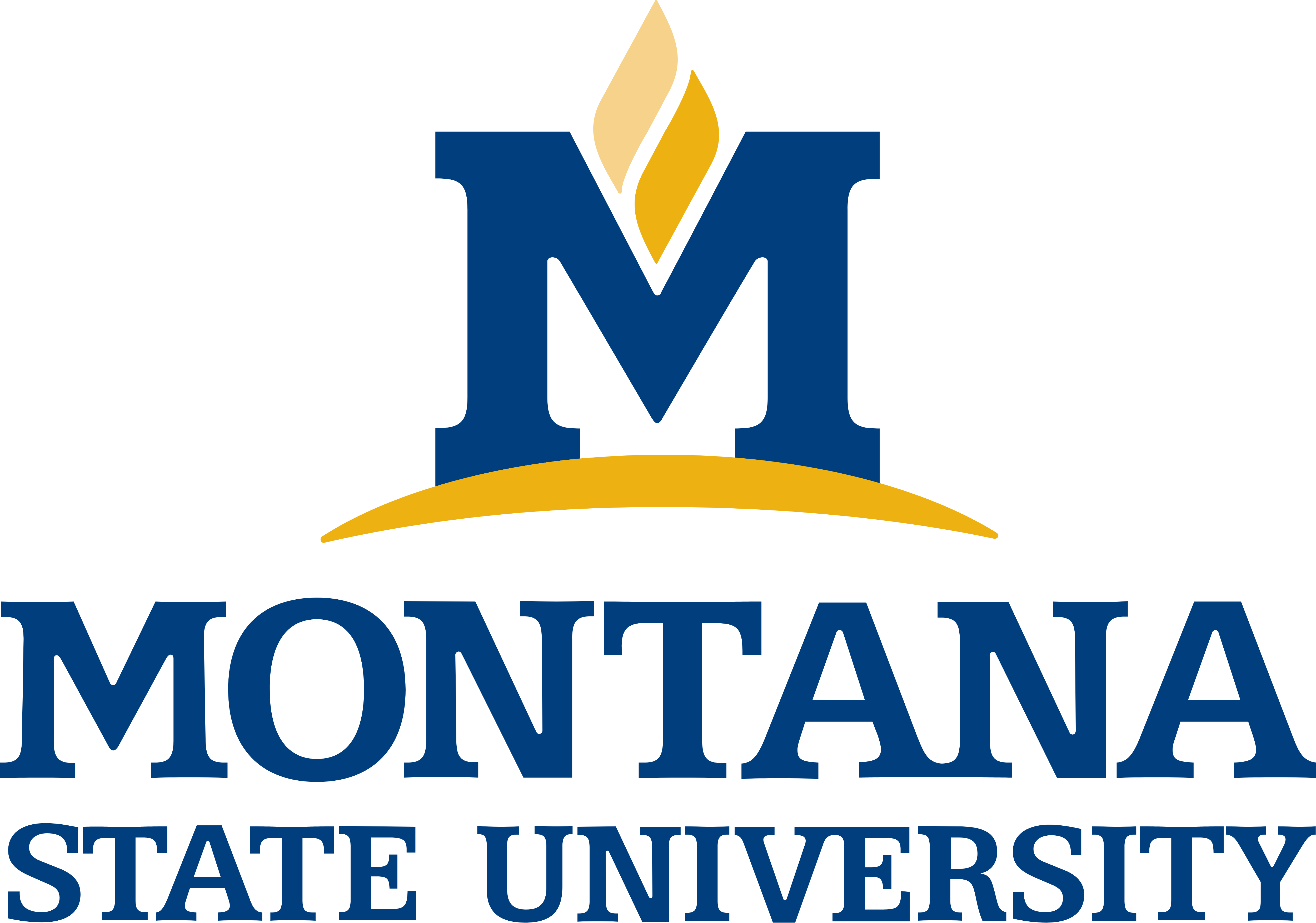 THE END
Fangtian Zhong
CSCI 112
Gianforte School of Computing 
Norm Asbjornson College of Engineering
E-mail: fangtian.zhong@montana.edu
2024.01.17